Rwanda Labour Market Information System (LMIS)
Outline
What is LMIS?
Why LMIS?
Importance of LMIS for Rwanda
Achievements of LMIS
Objectives of Rwanda LMIS
Identify information and data gaps on labour market
Work with different stakeholders to ensure collection and availability of LMI.
Analyze LMI in Rwanda
Provide guidance to different stakeholders to make evidence based decisions in Labour Market:
Policy makers
Educators and students
Employers and investors
Forecast labour demand and supply for human resource planning
Current Data Source
Secondary Data
NISR
ORG/RDB
RSSB
WDA
RRA
ILO Website
Universities
Ministry of Education
Primary Data
RDB: Job portal & Skills Database
Surveys (Skills gap, Job creation, Employment intensity study,…)
Main Labour Market Indicators
Labour force indicator
Skills development indicators
Job creation indicators
Business development indicators formal sector
Employment indicators
Unemployment and labour underutilization
Analytical Products of LMIS
Traceability Study, 
Employment and its projections, 
Discussion paper on available and needed skills, 
Social Demographic Report, 
Skills gap reports (9 Sectors), 
Employment Newsletter, 
Employment of TVET Graduates, 
Monthly job creation report
Quarterly job barometer brief
Labour Market brief on Immigration
Labour Market brief on Enterprise Development
Stakeholder Wheel
System demonstration
www.lmis.gov.rw
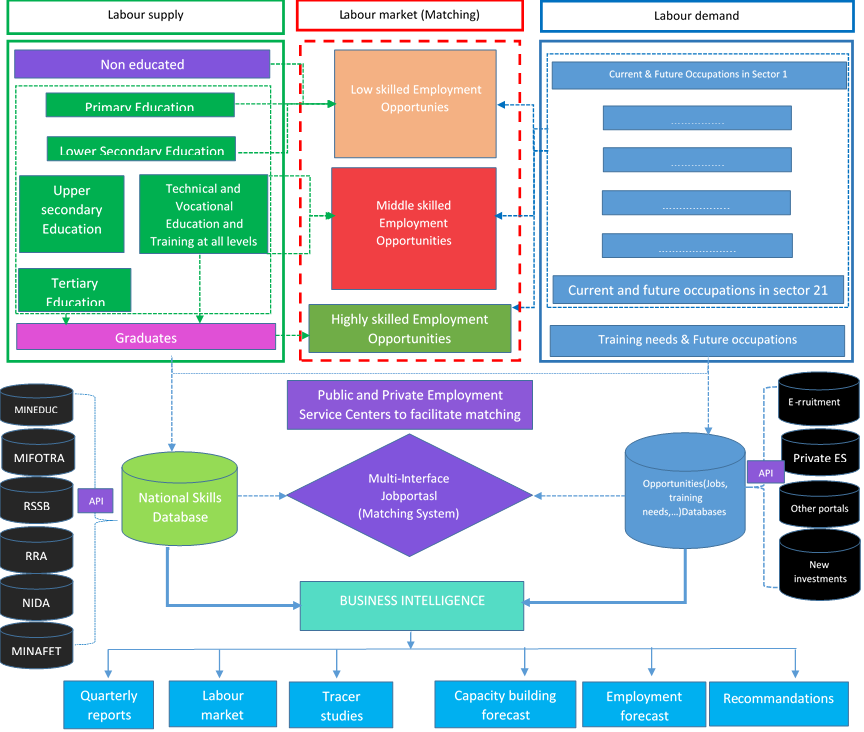 Rwanda Quarterly labour force survey: design and main results
Outlines
Introduction 
Quarterly labour force survey design 
Main results on quarterly LFS
QLFS release calendar
Conclusion
1. Introduction
The National Institute of Statistics of Rwanda introduced the labour force survey (LFS) program to provide key stakeholders, Ministry of Public Service and Labour and Ministry of Finance and Economic Planning, the Ministry of Education, International Labour Organization and other users, with needed labour statistics.
To monitor progress of  different programs and policies such as national Strategy for transformation( NST1), Sustainable Development Goals (SDGs), Vision 2020 and vision 2050,relevant, reliable, coherent, timely and accessible labour statistics have to be produced.
Till 2015, most of labour statistics indicators were derived from EICV which is conducted on once in three years. 
There was an unmet demand labor statistics
RLFS was introduced in 2016 using 2013 International standards on statistics of work, employment and underutilization
Rwanda labour force survey was initially designed as annual survey with the sample spread over two points in a year
The annual sample size is  18,688 households and it was 9,344 households for each bi-annual round since August 2016 till August 2018
Since 2016, in addition to pilots survey reports, 5 bi-annual reports and 2 annual report were published. 
Since February 2019, the LFS was redesigned to produce quarterly estimates at National level.
Quarterly labour force survey design: Purposes
The purpose of labour force redesign: 
 Provide quarterly estimates of the main labour force indicators at the national level
To reduce the sample rotation scheme from four to three visits
To comply with IMF data dissemination standards (SDDS)
Maintain the total annual sample size at the same level
Quarterly labour force survey design
questionnaire design
SECTION A: HOUSEHOLD ROSTER 
SECTION B.EDUCATION 
SECTION C. IDENTIFICATION OF EMPLOYED, TIME-RELATED UNDEREMPLOYED, UNEMPLOYED, AND PERSONS IN POTENTIAL LABOUR FORCE
SECTIOND. CHARACTERISTICS OF MAIN EMPLOYMENT
SECTIONE. CHARACTERISTICS OF SECONDARY EMPOYMENT
SECTIONF. PAST EMPLOYMENT
SECTIONG. UN PAID HOME PRODUCTION OF GOODS AND SERVICES IN LAST 7 DAYS
H. CHARACTERISTICS OF SUBSISTENCE AGRICULTURE WORK LAST MONTH
SECTION I: HOUSING AND HOUSEHOLD ASSETS
Main results on quarterly LFS
Key concepts and definitions
Summary labour force indicators, August 2019 (Q3):
Calendar for report publication
CONCLUSION
The quarterly labour force survey provides a lot of data but not sufficient to monitor Rwanda labour market. 
There is still a gap, especially in demand side data which is being bridged through the IBES (  Integrated Business and Enterprise Survey)
The quarterly Labour force survey  has a limitation of estimating with a reasonable precision indicators at district level. Estimates at district level are calculated with good precision after combining data of  all different LFS quarters
Employment Sectoral Studies: 

Methodology



Gilbert Agaba and Abdou Musonera
1. GOALS AND FOCUS OF SECTOR SKILLS STUDIES
Sector matters: key drivers of economic change unfold differently in different sectors
Goals of sector studies and principles of Labour Market Monitoring (LMM):
Basing the analysis of the situation in the sector on sound evidence
Systematically think about where things are going
Translate insights into action
Sector studies often focus on the issue of skills:
Demand-side: What type of skills are needed?
Supply-side: How many workers by skills type are available?
Matching: For which skills sets is there a gap?
Forward-oriented strategy-making: Which responses are adequate (short-, mid- und long-term horizon)
2. CRITERIA FOR SELECTING SECTORS FOR ANALYSIS
Strategic priorities:
Growth potential
Specific challenges resulting from technological change
Specific target group
              
              Need for a strategic “vision” for a sector
3. METHODOLOGY
Based on approaches of international organisations:
Sector studies: Cedefop (2017);
Stakeholder involvement as a data source and validation exercise: ILO (2018);
Dissemination of results: ILO (2019).
Different types of triangulation (Denzin 1970):
Data triangulation;
Methodological triangulation;
Investigator triangulation.
3. METHODOLOGY
Expert interviews in the Tourism & Hospitality Sector (April-July 2019)
3. METHODOLOGY
Expert interviews in the Construction Sector (April-July 2019)
Future Plans
Conduct employment sectoral studies in other  Priority sectors 
Develop and Publish  Labour Market statistical Years Book ( Key Labour Market indicators, analytical reports such as sectoral studies , a report on a annual theme, reports from LMIS and systems)
Impact assessment of policy changes on employment 
Monitor actual jobs created by investors registered with Rwanda Development Board
Discussions
What do you learn from Rwandan case study that can help you to improve LMIS in your home country?
What do you advise  Rwanda to Improve given the situation in your best practices in home country?
Do what extent does Rwandan case help to answer guiding questions that we identified ?